Teorii ale creativității
Simonton, D.K. (2012). Teaching creativity: Current findings, trends, and controversies in the Psychology of Creativity. Teaching of Psychology, 39(3), 217-222. DOI: 10.1177/0098628312450444
Kozbelt, A., Beghetto, R.A., & Runco, M.A. (2010). Theories of Creativity. In J.C. Kaufman & R.J. Sternberg (Eds.), Cambridge Handbook of Creativity (pp. 20-47). New York: Cambridge University Press. http://dx.doi.org/10.1017/cbo9780511763205.004
Teorii cognitive ale creativității
Teorii ale creativității din perspectiva psihologiei diferențiale
Creativitatea din perspectiva psihologiei dezvoltării
Psihologia socială a creativității
Teorii psihometrice
Teorii tipologice
1. Teorii cognitive ale creativității
Psihologii cognitiviști: cercetarea proceselor psihice implicate în gândirea creativă
Creativitate – dezinhibiție cognitivă
Persoanele creative observă stimuli irelevanți – gândire „out of the box”
Specifică și psihozelor!

Dezvoltarea neuroștiințelor
cognitive: Rezultate inconsistente
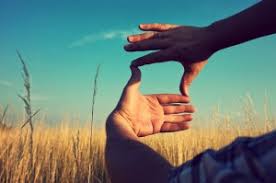 2. Teorii ale creativității din perspectiva psihologiei diferențiale
Studiul diferențelor dintre persoane
Al proceselor și al altor caracteristici care stau la baza acestor diferențe

Două surse ale diferențelor interumane
Cognitive
Variabile dispoziționale
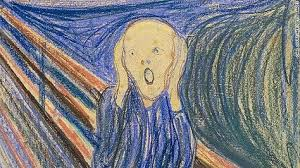 Inhibiția latentă redusă:
Indicator al creativității
Sau al psihozei?

Importanța variabilelor dispoziționale
Exemplu: deschiderea spre experiență
Diferențe între profilurile de personalitate ale creatorilor din domenii diferite
Moderator: nivelul inteligenței
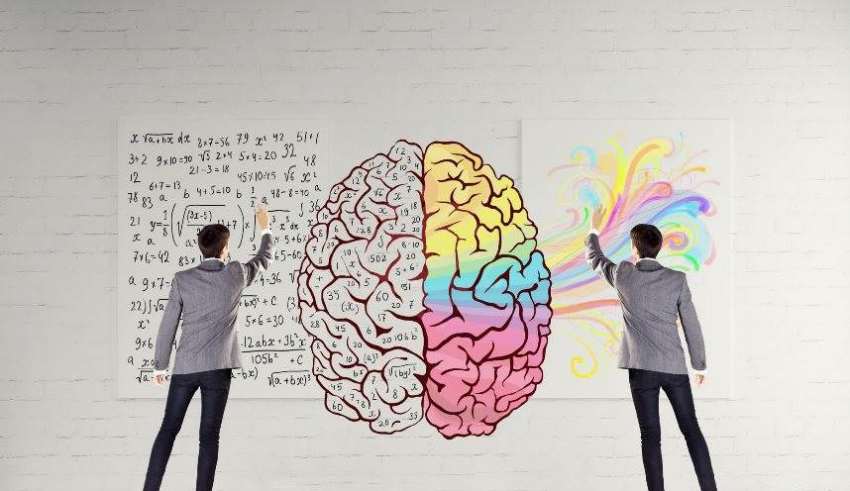 3. Creativitatea din perspectiva psihologiei dezvoltării
Înțelegerea modificărilor prin care trece creativitatea de-a lungul evoluției vieții umane

Obiective:
A. identificarea factorilor de mediu care contribuie la dezvoltarea potențialului creativ
Exemple?
Bilingvismul funcțional
Implicație: sugestii pentru construirea mediului
Studii care investighează structura familială
Care dintre copii sunt cei mai rebeli?
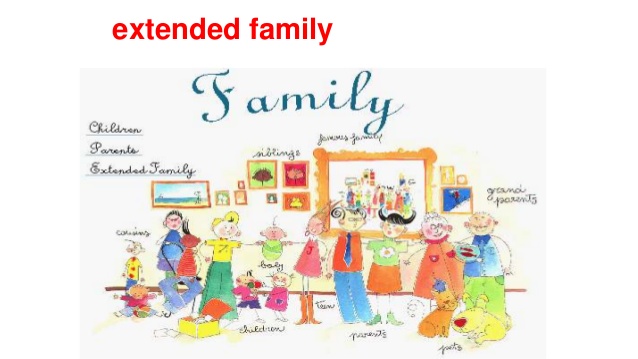 B. studiul manifestărilor creative la maturitate și la senectute

Modificarea produselor creative de-a lungul vieții
Apariția longitudinală a acestora
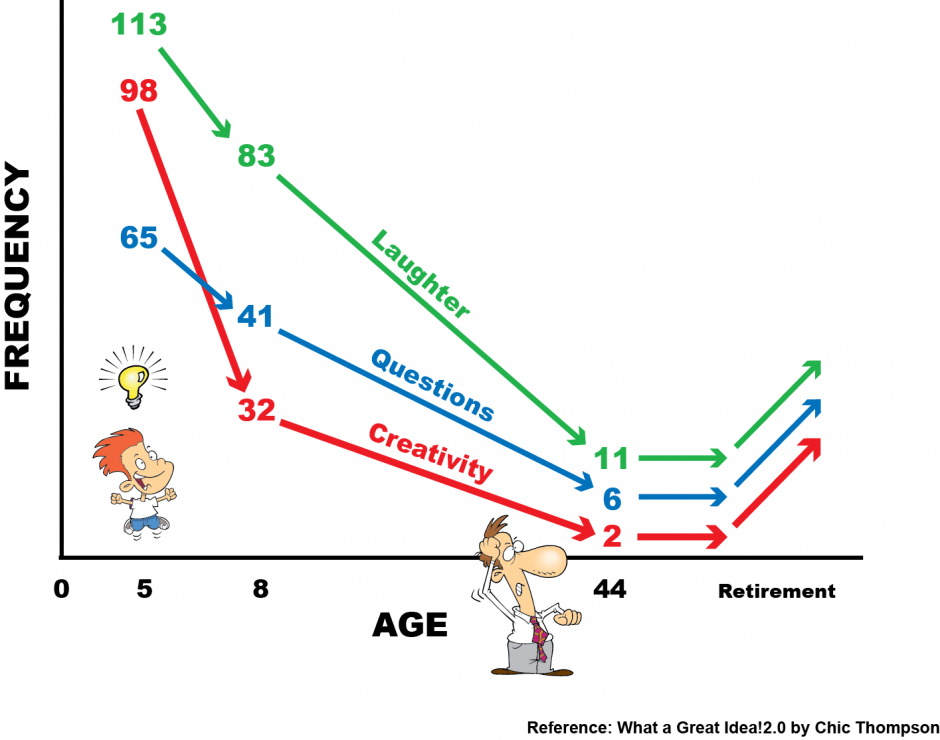 4. Psihologia socială a creativității
Înțelegerea creativității în contextul ei social

nivelul interpersonal (efectul evaluărilor sociale, al recompenselor etc.);
nivelul grupului (ex. tehnicile de îmbunătățire a creativității de grup);
nivelul sociocultural (ex. „zietgeist” )
Apariția creativității printre temele cogniției sociale 

Relația dintre afectivitatea pozitivă și creativitate
„Rezultatele bune” au la bază „cauze bune”?
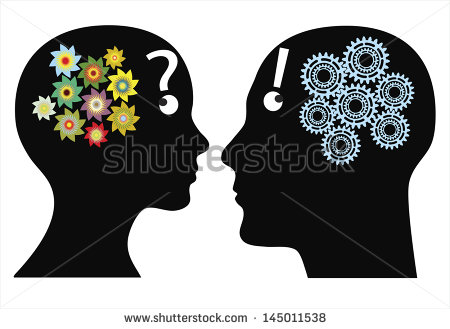 5. Teorii psihometrice
Se concentrează asupra evaluării creativității
Nu sunt legate de un anumit model al creativității 

Își propun să verifice fidelitatea și validitatea evaluărilor
Validitatea predictivă
Validitatea discriminativă
Teoria pragului
Performanțele creative din domenii diferite
6. Teorii tipologice
Variațiile care țin de personalitatea persoanelor creative, pentru a găsi diferențe sistematice
Seekers – căutătorii
Finders - găsitorii
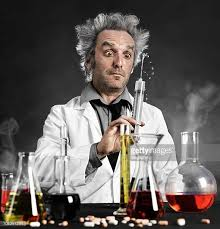 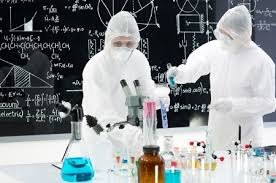 7. Teorii economice
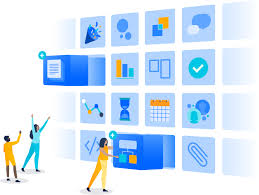 Printre cele mai recente abordări
Predicții:
Grupurile largi vor inhiba brainstormingul
Indivizii cu nivele ridicate ale expertizei vor fi mai rigizi

Piața oferă beneficii pentru anumite comportamente și inhibă altele

Investiția în comportamentele creative
8. Teorii ale creativității în termeni de etape și componente
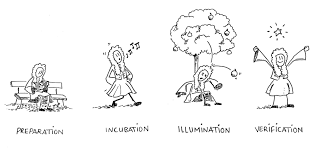 Modelul lui Wallas


Probleme: linearitatea
Sugestii de modificare a etapelor
În termeni de mecanisme componente
Runco și Chad: cunoștințe anterioare, motivație
Amabile: abilități relevante pentru domeniu, abilități creative, motivație
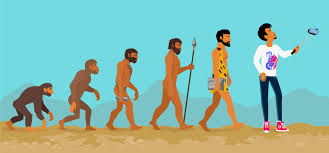 9. Teorii evoluționiste
Fundamentate de regulă pe teoria lui Darwin
Modelul lui Simonton
Ideile sunt combinate la întâmplare
Cele mai interesante combinații sunt dezvoltate conștient
Produsele sunt judecate de alte persoane

Punct de start: diferențele individuale de potențial creativ
Se cheltuiește prin creație, se dezvoltă prin învățare